Usługa WDS
Opracował:
Artem Nowicki
Usługa wdrażania systemów
Usługi wdrażania systemu Windows to technologia serwerowa firmy Microsoft służąca do sieciowej instalacji systemów operacyjnych Windows. Jest następcą usług instalacji zdalnej . WDS jest przeznaczony do zdalnego wdrażania systemów Windows Vista , Windows 7 , Windows 8 , Windows 10 , Windows Server 2008 , Windows Server 2012 i Windows Server 2016 , ale obsługuje również inne systemy operacyjne, ponieważ w przeciwieństwie do swojego poprzednika RIS, który był metodą automatyzując proces instalacji, WDS wykorzystuje obrazowanie dysków , w szczególności format Windows Imaging Format (WIM).
PXE
PXE (Środowisko przed eXecution), pieszczotliwie wymawiane Pixie (jak w przypadku czarodziejskiego pyłu), to metoda polegająca na uruchomieniu komputera końcowego (klienta) przy użyciu tylko swojej karty sieciowej. 

Ta metoda uruchamiania została stworzona w 1999 roku.
PXE - uruchomienie
Podczas korzystania z PXE proces uruchamiania zmienia się z normalnej kolejności na:
Włączanie -> BIOS -> stos PXE karty sieciowej -> Network Boot Program (NBP) pobierany za pomocą TFTP z serwera do pamięci RAM klienta
Komputer i PXE
Dzisiaj wszystkie komputery obsługują mechanizm PXE. 
BIOS maszyny musi być wyposażony w tą funkcję botowania.

W systemach różnie uruchamia się botowanie z sieci np. klawisz F9, F12, F2 itd.
Działanie PXE składa się z kilku etapów:
Po włączeniu komputera uruchamia się procedura startowa BIOS z pamięci karty sieciowej (zazwyczaj jest to pamięć typu Flash). Program ten próbuje znaleźć w lokalnej sieci serwer DHCP.

Od serwera otrzymuje swój adres IP oraz nazwę pliku z programem, przechowywanego na serwerze.
Działanie cd
Otrzymawszy adres IP, PXE pobiera z serwera protokołem TFTP wskazany plik. Procedura startowa ma do dyspozycji bardzo mało pamięci, dlatego pobierany plik nie zawiera systemu operacyjnego, a jedynie krótki program rozruchowy (ang. bootstrap, boot loader).

Po uruchomieniu program rozruchowy pobiera z serwera TFTP dalsze pliki z systemem operacyjnym, rozmieszcza je w pamięci komputera i przeprowadza właściwy start systemu operacyjnego.
Diagram
Co musi posiadać system
Windows musi być wyposażony w:
Usługę DHCP;
Mechanizm TFTP -  czyli FTP po UDP;
System wdrażania na serwerze PXE;
Sieciowy system plików NFS
Widok BIOS
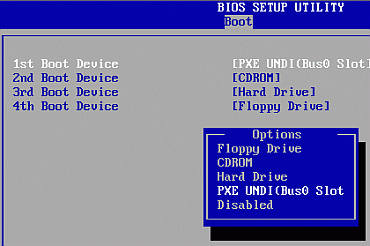 Na VM
Na VM Oracle można przetestować mechanizm PXE;

Tworzymy nową VM;
Uruchamiamy i naciskamy klawisz F12
Mamy do wyboru sposoby uruchomienia:
Naciskamy klawisz: l – czyli lan
Proces przygotowania PXE
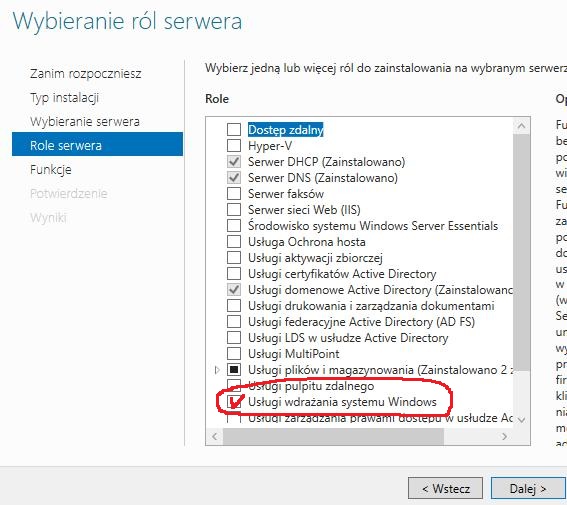 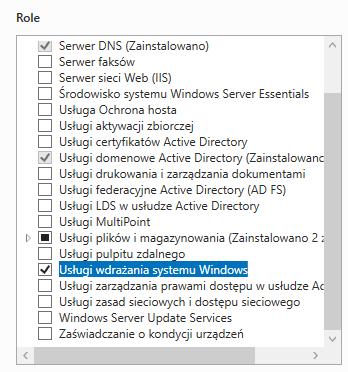 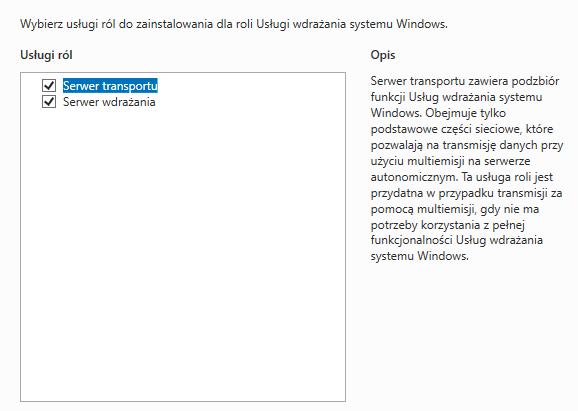 Serwer transportu
Mechanizm transportu używa protokołu TFTP, który działa na UDP;
Nie ma tu narzutów czasowych tak jak w protokole FTP po TCP/IP

Protokół TFTP ma tylko wysyłać zapytania o obraz: boot oraz sam obraz.
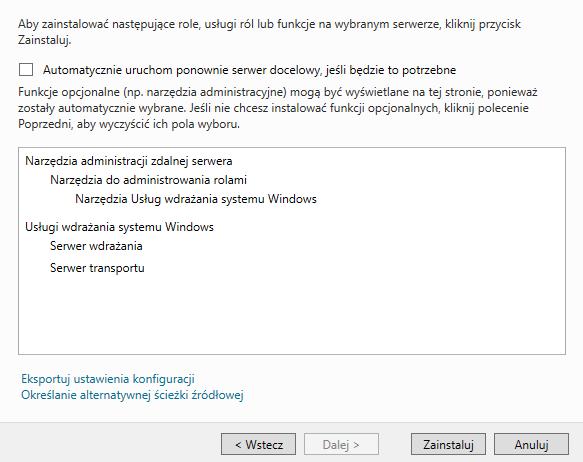 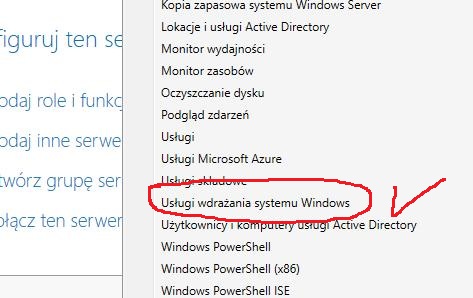 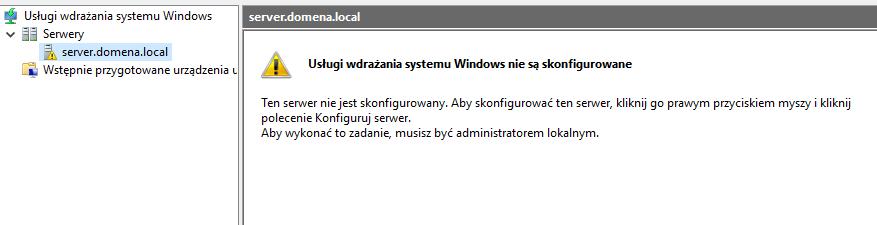 Musimy skonfigurować serwer do roli WDS. Klikamy prawym klawiszem myszy i..
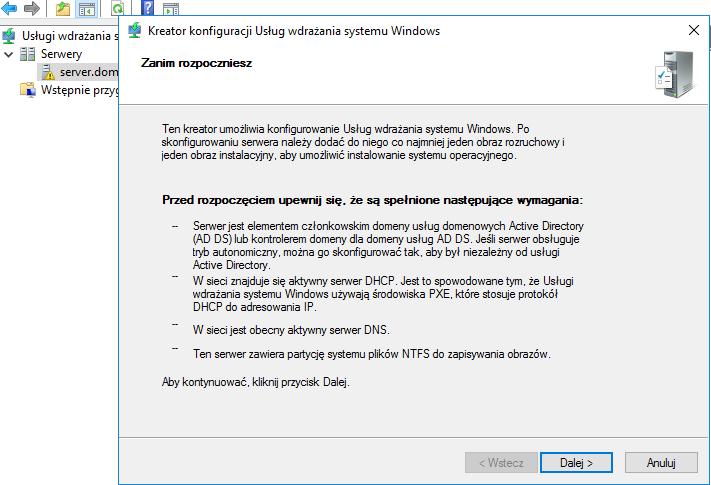 Tworzę katalog: RemoteInstall
Po utworzeniu katalogu potwierdzam
Robię – odpowiadaj wszystkim komp.
Uruchamiam WDS – to co poniżej norma
Dużo właściwości serwera WDS
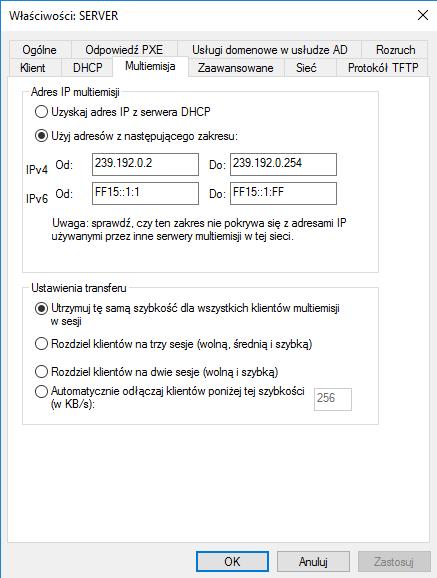 Ładnie widać adresy multiemisji. 

Chodzi o klasę D adresów IP.

Mechanizm używany w PXE.
Przy pomocy skryptu instalacja może być automatyczna. 

System sam tworzy sobie partycje, użytkowników.
Tu steruję zachowaniem PXE na komputerze klienckim. 

Robię np. kontynuuj rozruch
Montuję sobie płytę CD z Windows 7
Dodaję obraz instalacyjny
Tworzona jest grupa obrazów
Płyta CD
Na płycie CD w folderze Sources znajdujemy dwa pliki: boot.wim i install.wim

Boot.wim – podnosi mechanizm bootowania i umożliwia wybór systemu oparacyjnego, może być ich wiele;

Install.wim – instaluje systemy
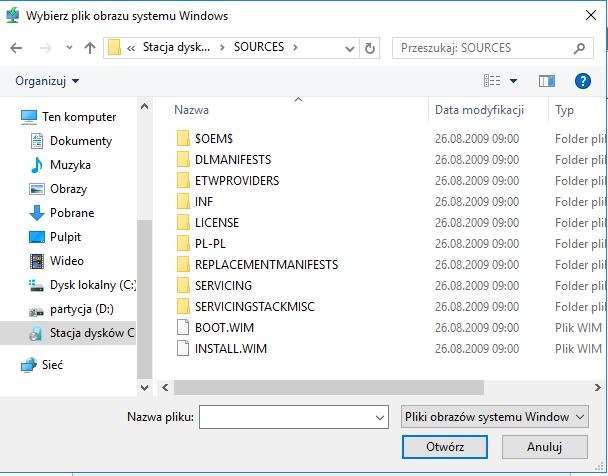 Wybór wersji
Nie musimy instalować całości obrazu. Wiele 
dystrybucji posiada rozbudowane wersje np. 
Windows 7 ma:
Starter - najuboższa funkcjonalnie wersja;
 Home Basic - okrojona wersja Home Premium (nie dla Polski);
 Professional - dla firm 
 Enterprise - dla dużych korporacji korzystających z programu Software Assurance;
 Ultimate - dla najbardziej wymagających użytkowników ze wszystkimi funkcjami.
Tworzymy obrazy rozruchowe
Tutaj wchodzi plik boot.wim
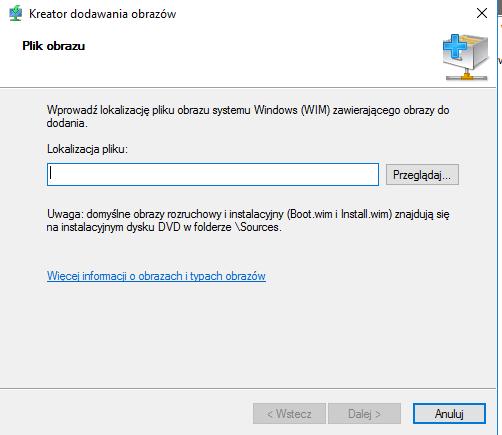 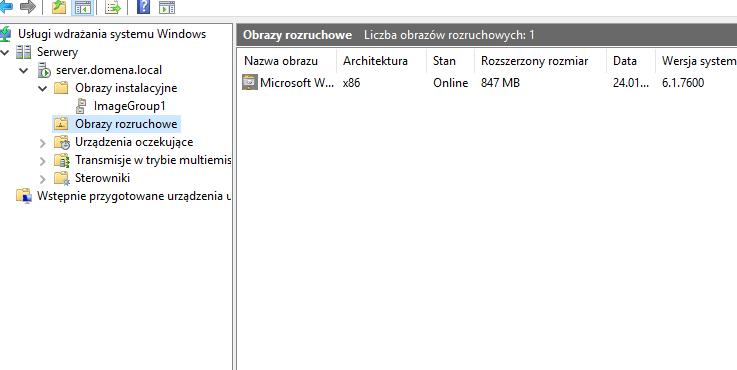 Tworzymy VM z siecią wewnętrzną
Po starcie naciskamy F12
Tak wygląda uruchomienie PXE
Pojawiają się błędy – serwer wymaga restartu
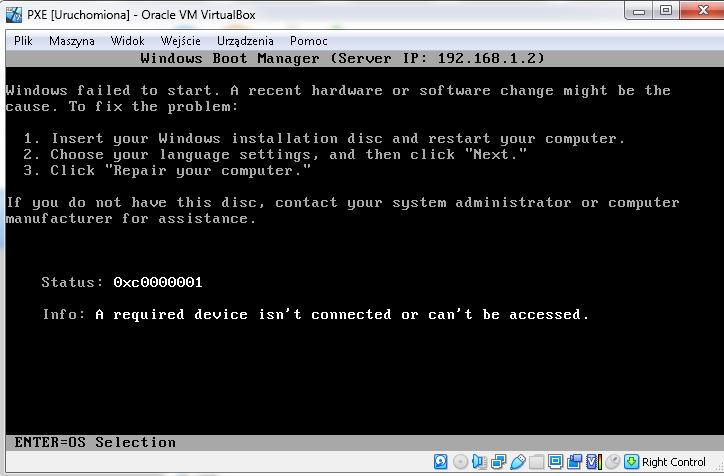 Widać, że obraz jest wgrany
Tak wygląda na serwerze DHCP – ma opcję 60 wspierającą klienta
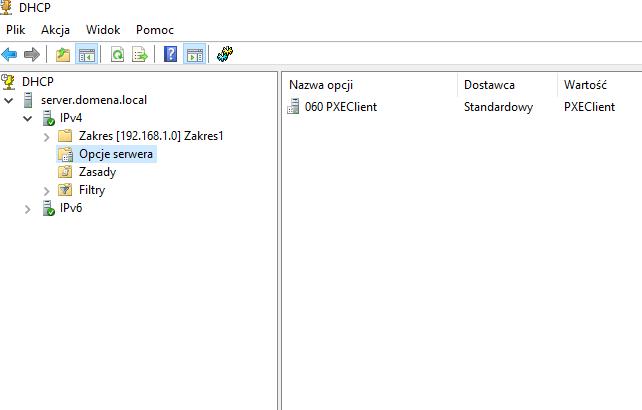 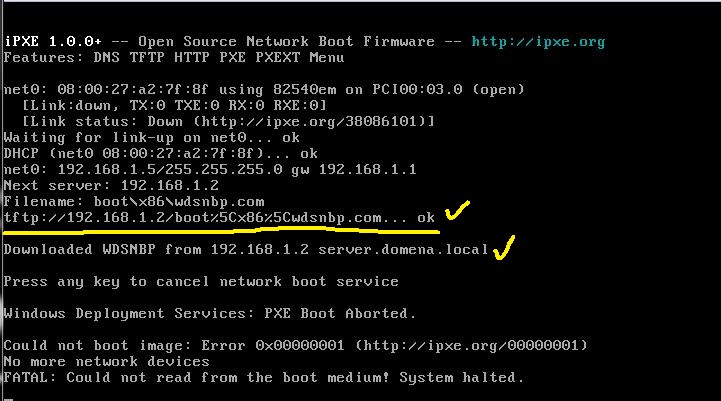 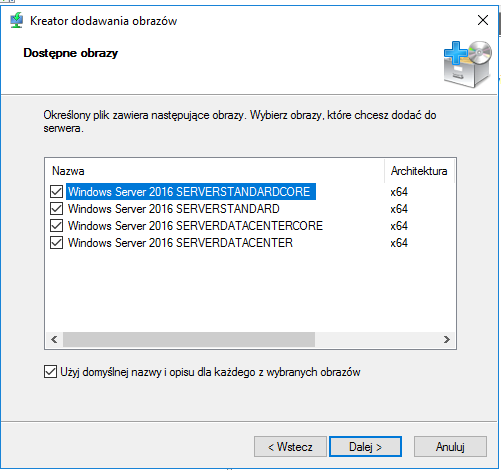